The FLUXNET Outreach Working Group
Communicating Flux Science to Society
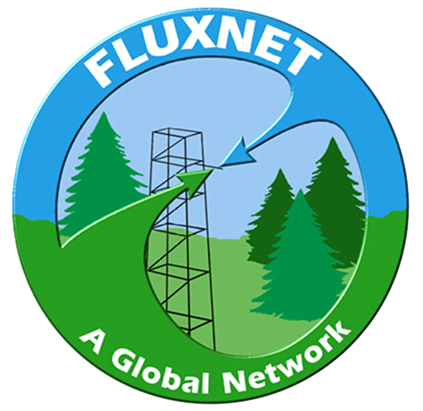 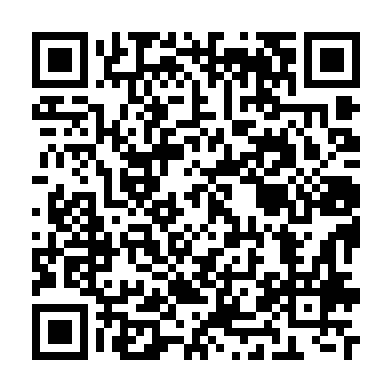 Carlos Román-Cascón1, Jason Kelley2, Maoya Bassiouni3, Sung-Ching Lee4, Maricar Aguilos5, 
and all the FLUXNET Outreach Committee members
1University of Cádiz, INMAR, Applied Physics Department, Puerto Real, Spain (carlos.roman@uca.es); 2Asperatus Consulting, 30063 Beaver Creek Road, Corvallis OR 97333, US;  3Department of Environmental Science, Policy and Management, University of California Berkeley, Berkeley, CA, US; 4Max-Planck Institute for Biogeochemistry, Biogeochemical Integration, Jena, Germany; 5Department of Forestry and Environmental Resources, North Carolina State University, Raleigh, NC 27607, US
.
MAIN OBJECTIVES


To share flux science beyond typical research activities

To bridge gaps between flux scientists and the rest of the world!
(applied research, conservation of natural resources, government policies, 
incentive programs, popular belief, society in general!)
SOME ACTIVITIES…
Art to expand flux science 
in our imagination!

Using emotions and creativity.







Collaborations between artist and researchers at flux tower sites to contemplate 
the biosphere's breath.
Facilitating flux-related communication beyond scientists!

Flux terminology glossary. Translation of audiovisual material into different languages.







Linking education and outreach. 
Young scientist training in outreach.
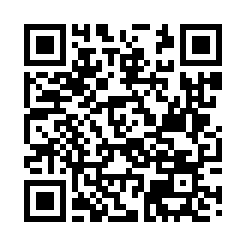 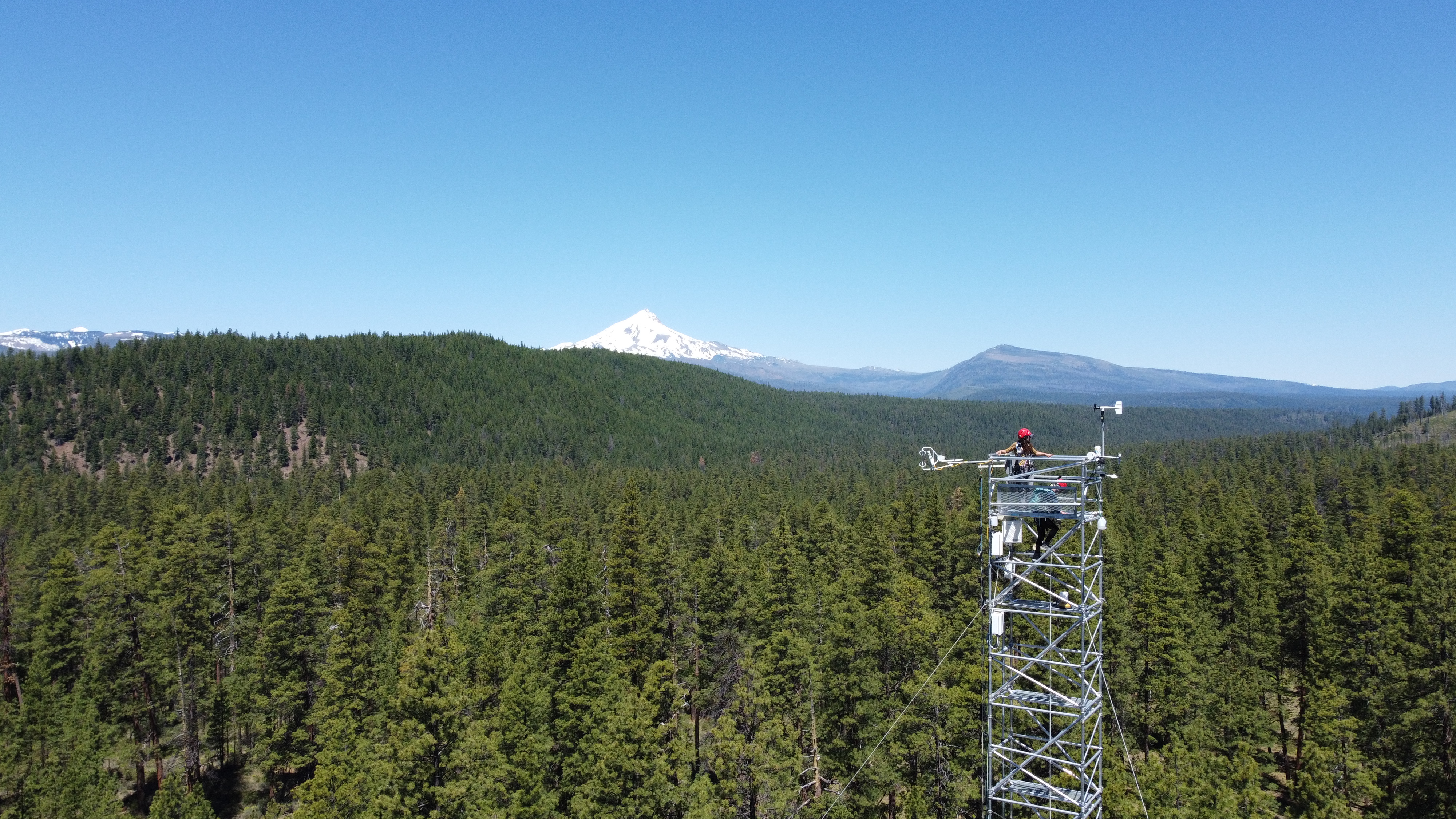 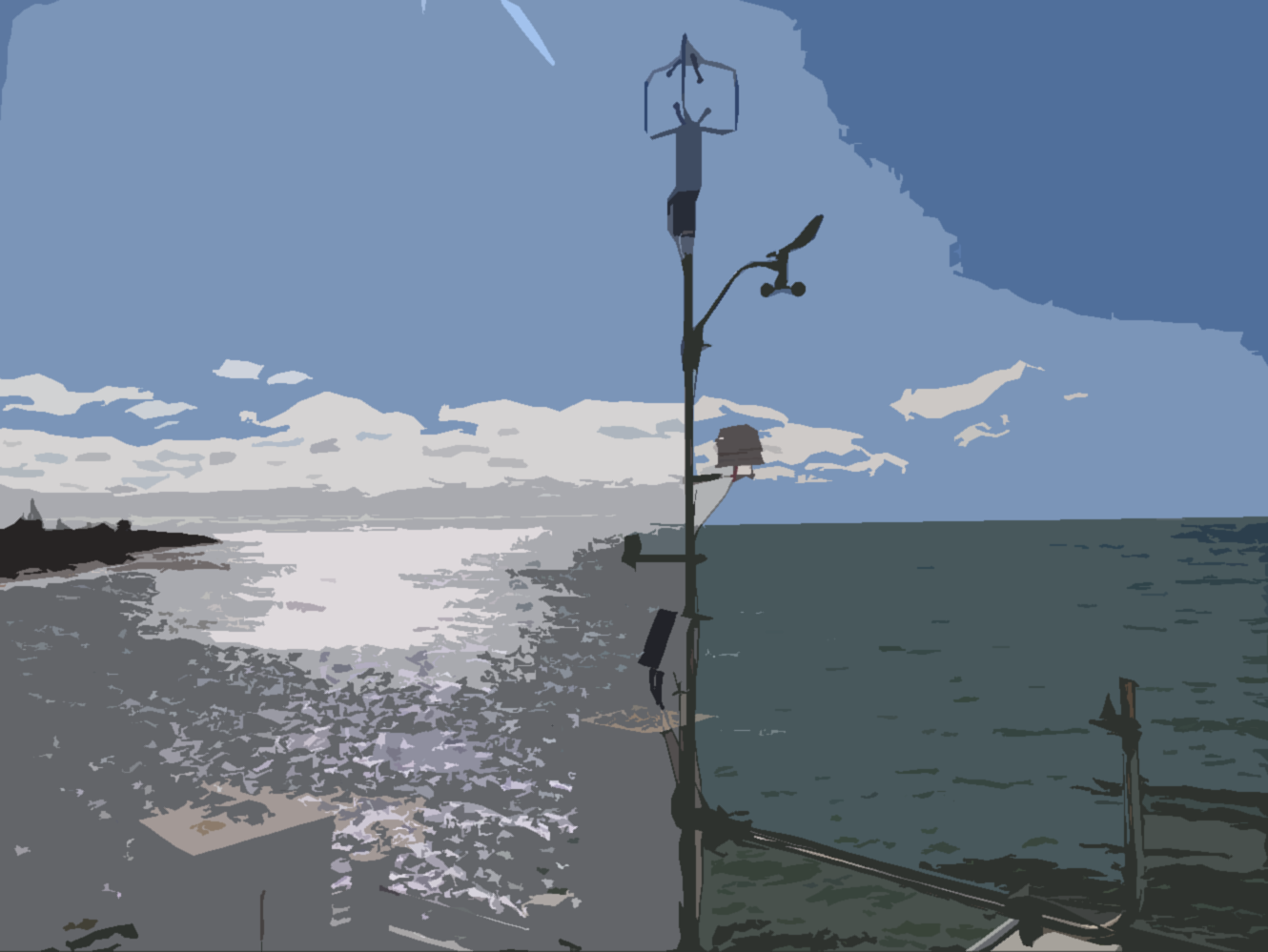 @Alex Irving (Oregon State University)
Novel activities 

Activities out of scope of traditional ones.









Testing new ways of science communication.
Flux podcasts

Bridging the gap between eddy covariance flux scientists and stakeholders.








Interdisciplinary conversations between a diverse rotation of co-hosts, flux experts and stakeholders about flux science application.
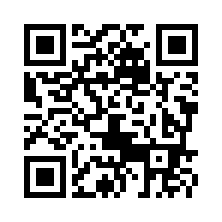 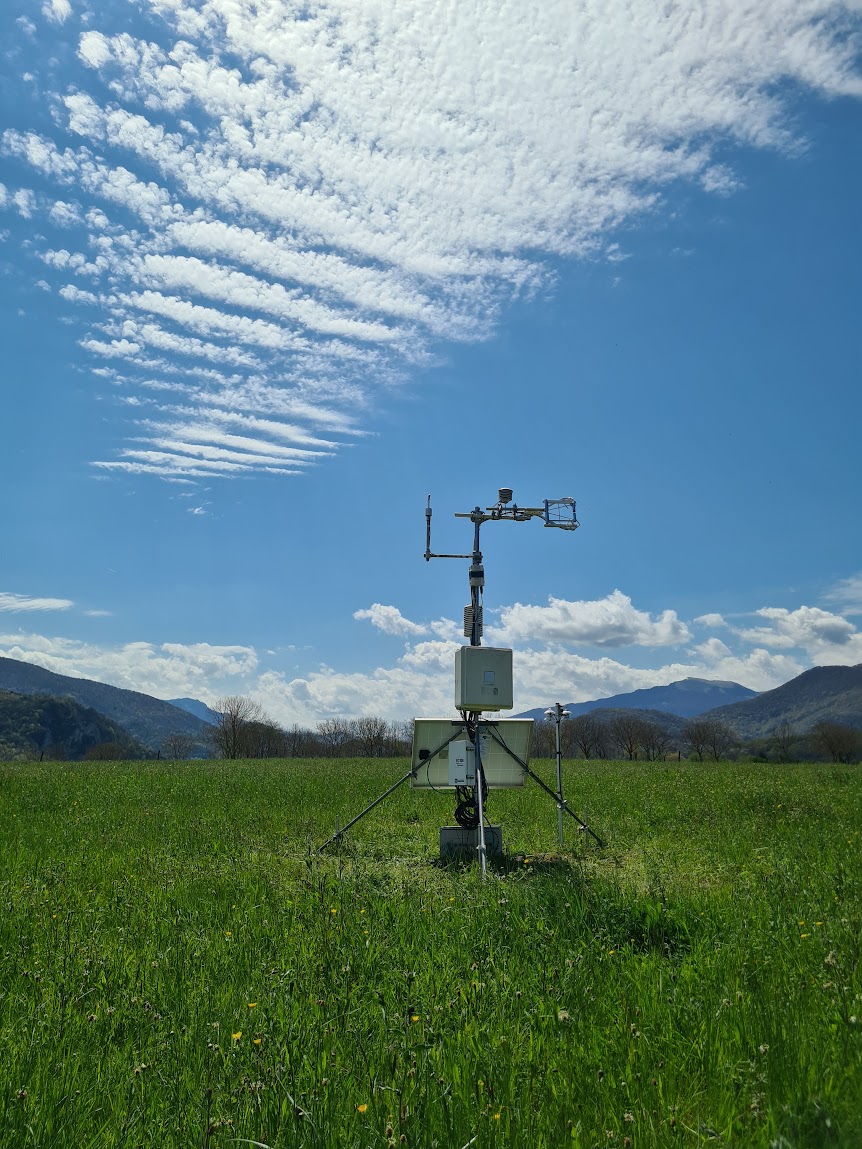 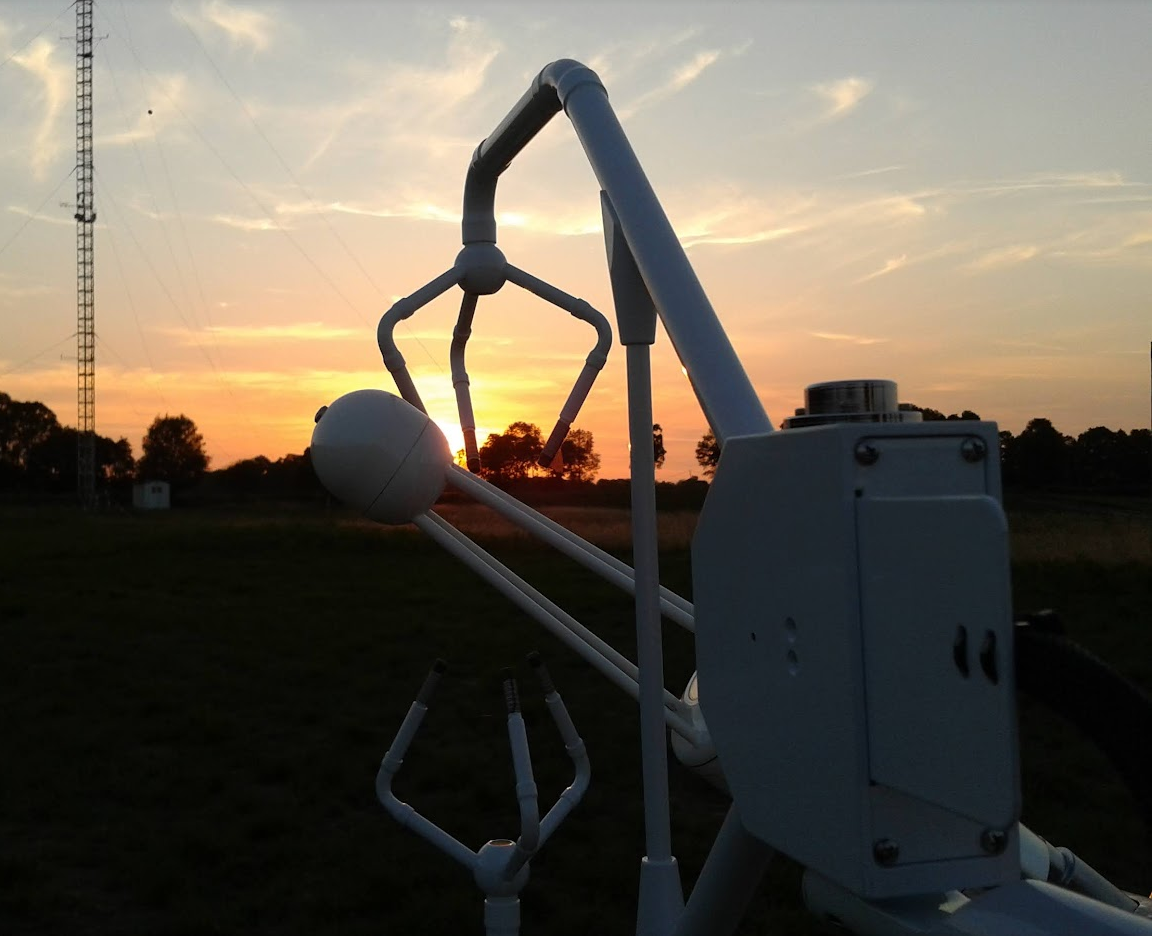 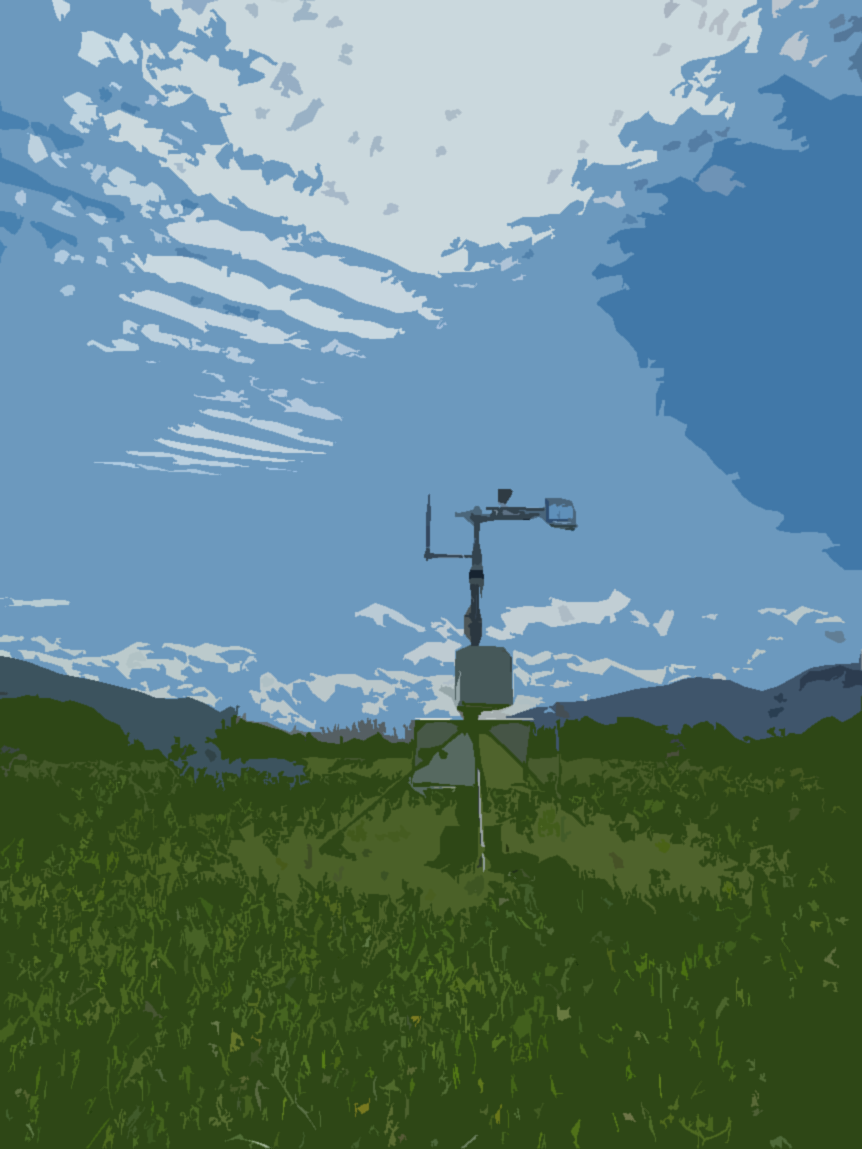 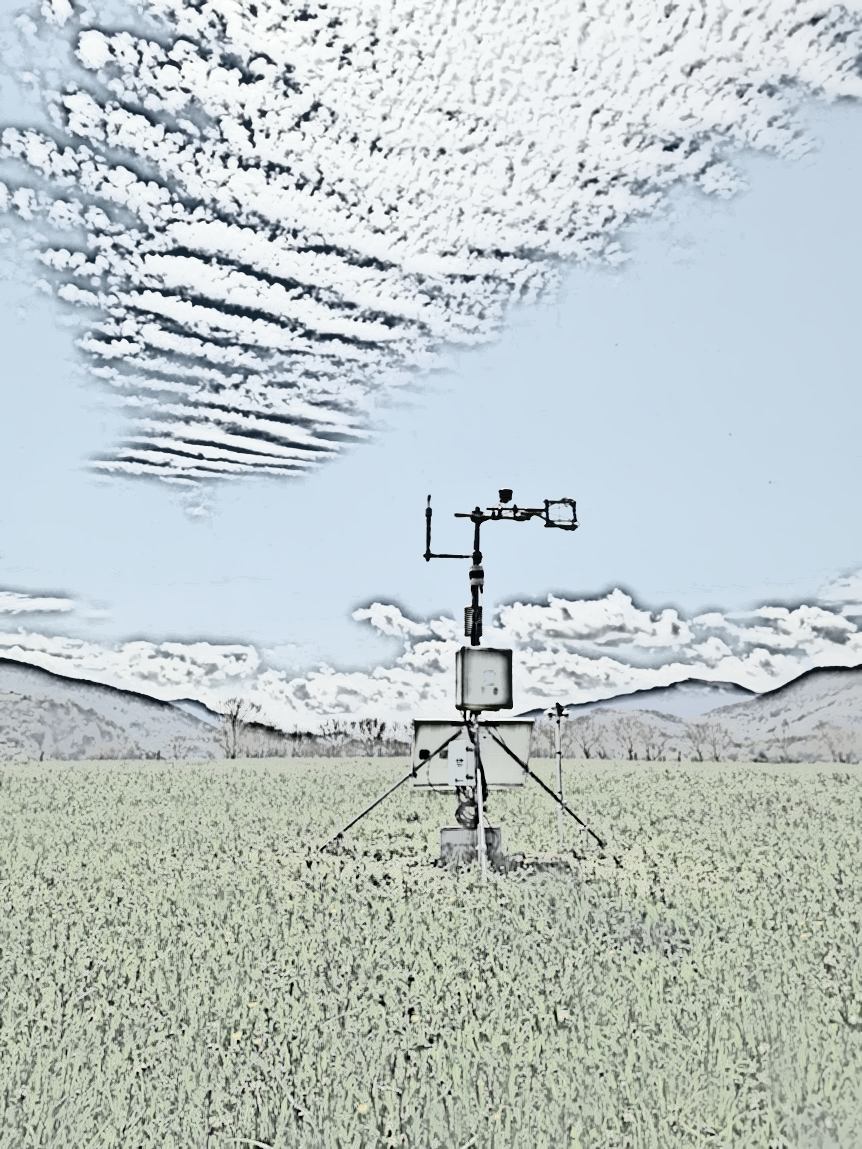 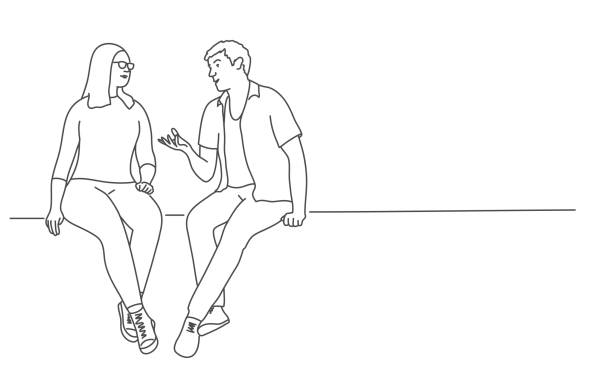 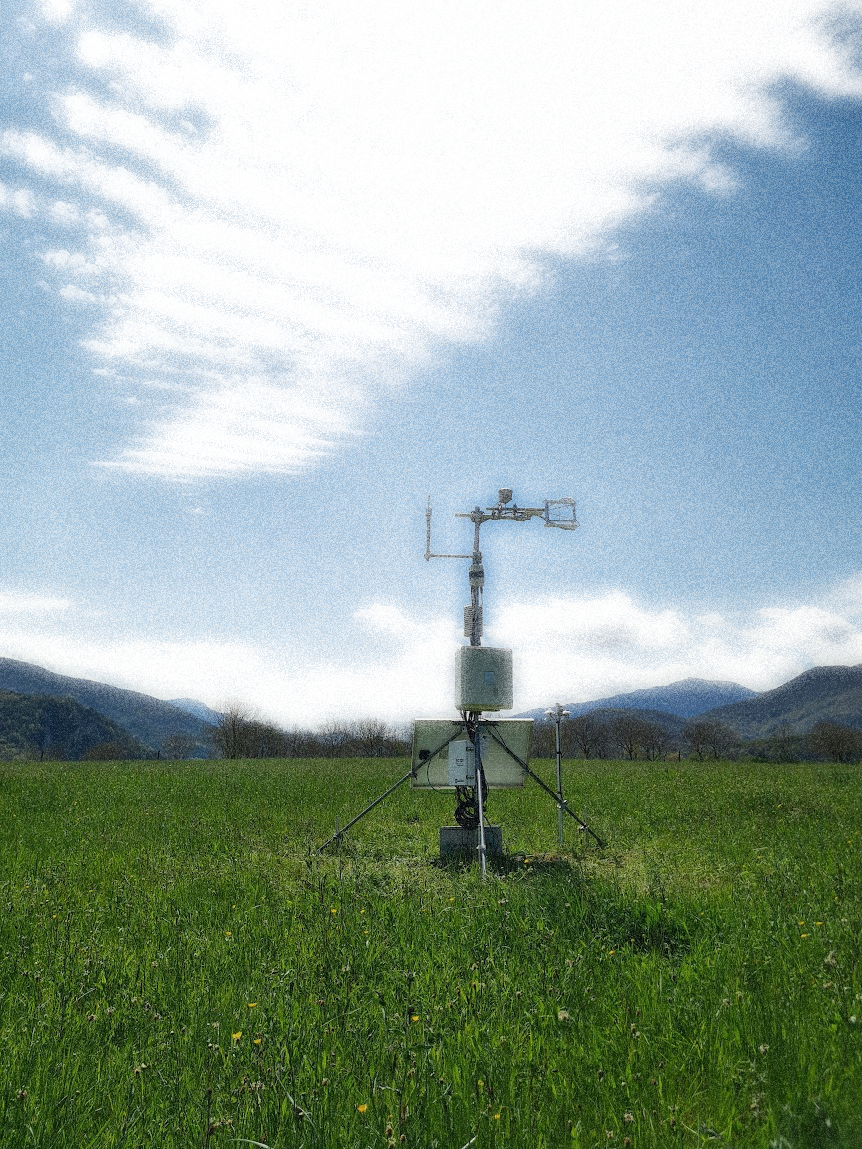 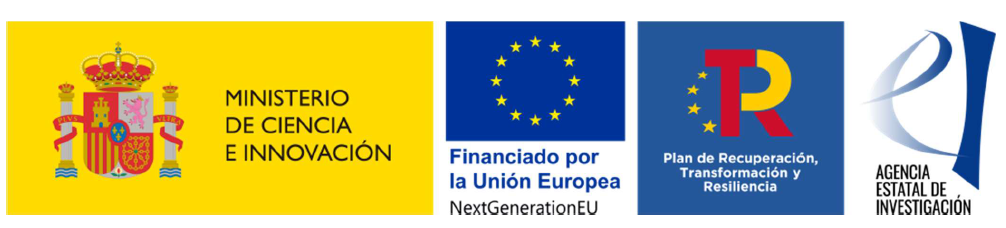 ACKNOWLEDGEMENTS
WIND4US project (Disentangling the complexity of the WIND systems in coastal areas FOR a better Understanding of their impacts on Society), funded by the 2023 Research Consolidation call for projects of the Ministry of Sciences and Innovation and the Spanish Research Agency inside “Plan de Recuperación, Transformación y Resiliencia” (NextGenerationEU funding).
OceanUCA project, funded by the 2023 call for Marine Sciences I+D+i projects in the frame of: “Plan Complementario de Ciencias Marinas of Junta de Andalucía” and “Plan de Recuperación, Transformación y Resiliencia” (NextGenerationEU funding).